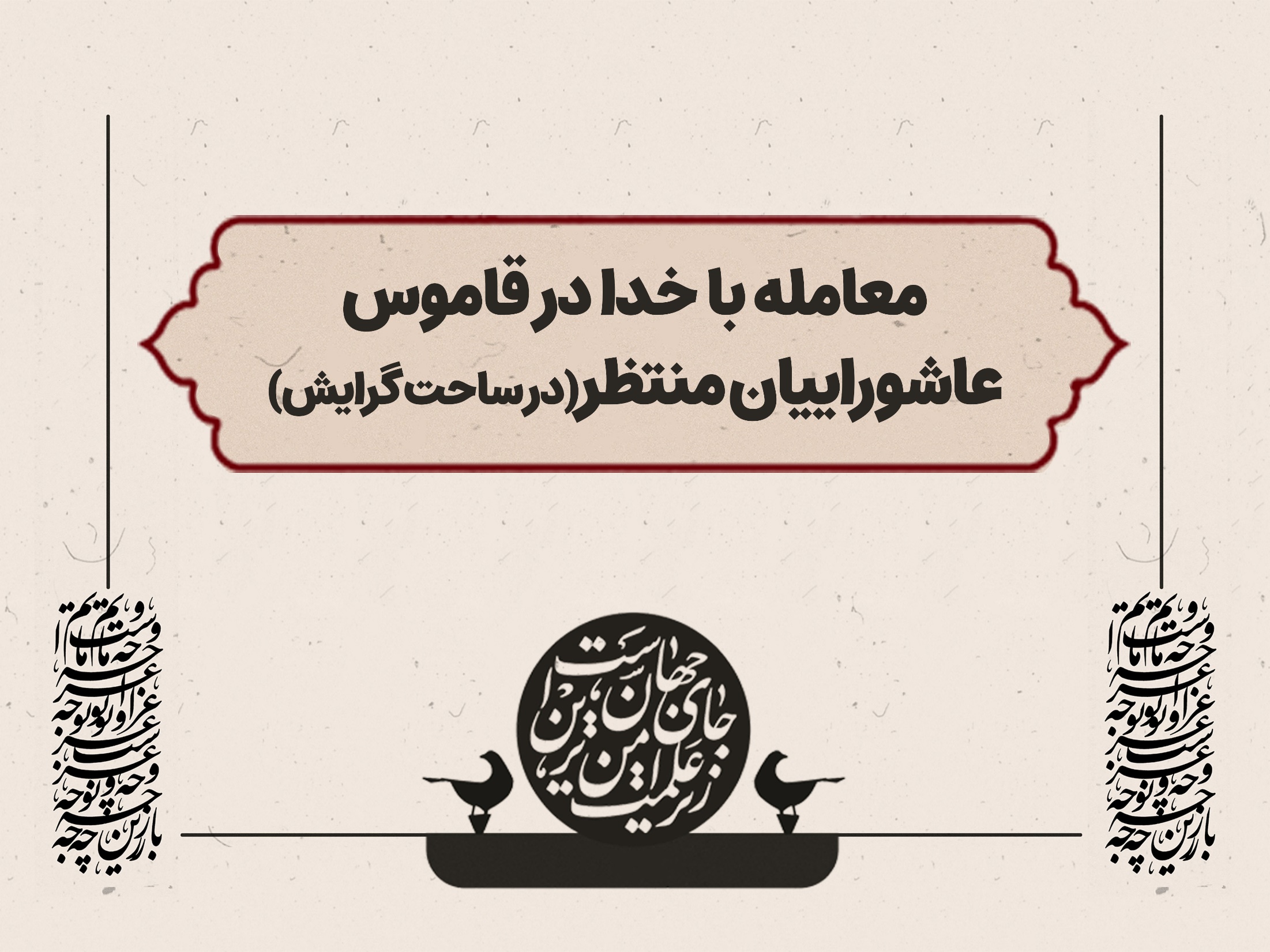 معامله با خدا در قاموس عاشوراییان منتظر
مقدمه
قطعیت اصل موضوع
دشمن
شیطان
سابقه بد
معامله با خداوند
طرف معامله
عاقبت معامله
خداوند
شناخت
گرایش
آثار
رفتار
معامله با خدا در قاموس عاشوراییان منتظر
یقین
صراط مستقیم
شناخت
فطرت الهی
حسن عاقبت
اخلاص
گرایش
توکل، تسلیم و رضا
آثار
رجاء خائفانه
صبر
آرامش
زهد
رفتار
...
معامله با خدا در قاموس عاشوراییان منتظر
مقدمه
مراحل اخلاص
مراتب اخلاص
اخلاص
اثر اخلاص
آفت اخلاص
راهکار کسب اخلاص و رفع ریا
معامله با خدا در قاموس عاشوراییان منتظر
اخلاص
لغوی: از خَلْصْ= پیراستگی، پاک شدن، ویژه شدن، ...
مفهوم
اصطلاحی: پاک کردن نیت و عمل از غیر خدا
کاربرد در قرآن
مقدمه
ارزش انسان به علم
ارزش علم به عمل
اهمیت
ارزش عمل به اخلاص
معامله با خدا در قاموس عاشوراییان منتظر
اعتقاد: لامؤثر فی الوجود الا الله
قبل عمل        نیت
قلب: عدم توجه به مدح و ذم مردم
مراحل
حین عمل         نیت و رفتار مخلصانه
بعد عمل        اخفاء و عدم افشا ≠ سمعه
معامله با خدا در قاموس عاشوراییان منتظر
پاک‌سازی عمل از رضای مخلوق و جلب قلوب
پاک‌سازی عمل از به دست آوردن منافع دنیوی غیر مخل
پاک‌سازی عمل از بهشت و لذات مادی، حورالعین
مراتب اخلاص
پاک‌سازی عمل از ترس عقاب دنیا و عذاب آخرت
پاک‌سازی عمل از لذات روحی
پاک‌سازی عمل از ترس عدم دستیابی به همه سعادت‌های فوق
پاک‌سازی عمل از بهشت لقای الهی و لذات جمال الهی
معامله با خدا در قاموس عاشوراییان منتظر
حفظ ارزش انسان و خلاصی از هوی و هوس
بصیرت و نورانیت دل
خضوع ما سوی الله برابر مخلص
عدم خوف و حزن
اثر اخلاص
سعادت و کامیابی اخروی
پذیرش و کمال عبادت
محبوبیت بین ماسوی الله
عدم توقع از غیر خدا و تنظیم روابط اخلاقی با همه
معامله با خدا در قاموس عاشوراییان منتظر
آفت اخلاص
جذب تعریف و مدح مردم
ریشه
دفع نکوهش مردم
دلبستگی به دنیا و میل به جذب آن
در ایمان
اقسام
واضح: ریا
در عبادت
مباحات
پسندیده
در وصف عبادت
محرمات
ریای معکوس
مردود
پیچیده
غیر واضح
پیچیده‌تر
معامله با خدا در قاموس عاشوراییان منتظر
تفکر
علمی
تقویت ایمان و معرفت الهی و زهد و تقوی
راهکار
توجه به مخاطب عبادت
احساس عجز و کوتاهی در بندگی
عملی
ناامیدی مطلق از غیر خدا
عدم انتظار تعریف و عدم غصه از مذمت بیجای خلق
سوءظن به نفس خویش
دعا و توسل به خداوند و اولیاء الهی
پنهان‌سازی عمل صالح و تقویت خفا
معامله با خدا در قاموس عاشوراییان منتظر
مفهوم
اهمیت
انواع تسلیم و رضا
توکل، رضا و تسلیم
انواع مصائب
لوازم تحصیل رضا و تسلیم
آثار رضا
معامله با خدا در قاموس عاشوراییان منتظر
توکل، تسلیم و رضا
مفهوم
واگذاری امر به خدا
اعتماد به او
توکل
مؤثر دانستن انحصاری او
استفاده غیرمستقل از اسباب
پذیرش محض اراده و نتیجه قضای الهی
تسلیم
سپردن همه امور به خداوند
خشنودی مطلق بنده
رضا
معامله با خدا در قاموس عاشوراییان منتظر
توکل، تسلیم و رضا
اصل وجود نیاز در انسان
عدم امکان رفع همه نیازها توسط انسان
اهمیت
اتکاء به یک منبع لایزال        توکل
سپردن خود به او و مقدراتش        تسلیم
ضرورت
خشنودی از مقدرات و نتیجه آن        رضا
معامله با خدا در قاموس عاشوراییان منتظر
مفهوم
اهمیت
رضای عام
رضا به قضا و قدر
انواع تسلیم و رضا
توکل، رضا و تسلیم
رضا به رضای حق
انواع مصائب
لوازم تحصیل رضا و تسلیم
آثار رضا
معامله با خدا در قاموس عاشوراییان منتظر
مفهوم
اهمیت
انواع تسلیم و رضا
توکل، رضا و تسلیم
ناشی از تقصیر خود انسان
ناشی از تقصیر سایرین
انواع مصائب
ناشی از اراده الهی برای ارتقاء
لوازم تحصیل رضا و تسلیم
آثار رضا
معامله با خدا در قاموس عاشوراییان منتظر
مفهوم
اهمیت
انواع تسلیم و رضا
توکل، رضا و تسلیم
انواع مصائب
معرفت
لوازم تحصیل رضا و تسلیم
محبت
آثار رضا
معامله با خدا در قاموس عاشوراییان منتظر
مفهوم
اهمیت
انواع تسلیم و رضا
انواع مصائب
لوازم تحصیل رضا و تسلیم
توکل، رضا و تسلیم
دفع اندوه و افسردگی
پاداش الهی
آثار رضا
نیل به بالاترین مقام
احساس غنای روحی
آرامش روحی
معامله با خدا در قاموس عاشوراییان منتظر
مقدمه
مفهوم
مراتب رجاء
رجاء خائفانه
اقسام خوف
رجاء غلط
چرایی تقارن
معامله با خدا در قاموس عاشوراییان منتظر
رجاء خائفانه
مقدمه
حب بقاء
انسان دارای حب ذات
حب کمال
حب لذت
جلب منفعت
رفتار انسان در راستای
دفع ضرر
غیراختیاری
واکنش انسان
غضبیه
شهویه
اختیاری
ناطقه
معامله با خدا در قاموس عاشوراییان منتظر
مقدمه
رجاء
مفهوم
خوف
نسبت خوف و رجاء
رجاء خائفانه
مکمل هم نه مقابل هم
مراتب رجاء
اقسام خوف
رجاء غلط
چرایی تقارن
معامله با خدا در قاموس عاشوراییان منتظر
مقدمه
مفهوم
رجاء به پاداش الهی
رجاء به سعه رحمت الهی
مراتب رجاء
رجاء خائفانه
رجاء به خود خداوند
اقسام خوف
رجاء غلط
چرایی تقارن
معامله با خدا در قاموس عاشوراییان منتظر
مقدمه
مفهوم
مراتب رجاء
تجلی جلال و عظمت حق
رجاء خائفانه
تفکر در شدت حساب و عقاب
ممدوح
رؤیت نقصان خویش
اقسام خوف
در اطاعت امر و نهی
مذموم
رجاء غلط
چرایی تقارن
معامله با خدا در قاموس عاشوراییان منتظر
مقدمه
مفهوم
مراتب رجاء
اقسام خوف
مفهوم
اغترار
رجاء خائفانه
در مبدأ
رجاء
تفاوت
رجاء غلط
رجاء
در اثر
اغترار
ملاک فهم
چرایی تقارن
معامله با خدا در قاموس عاشوراییان منتظر
مقدمه
مفهوم
مراتب رجاء
اقسام خوف
رجاء خائفانه
رجاء غلط
تعادل روحی انسان:
متضمن خوف و رجاء
خوف
چرایی تقارن
فقدان
رجاء
رجاء
ضرورت
خوف
معامله با خدا در قاموس عاشوراییان منتظر
لغوی: طمأنینه، تسکین
مفهوم
اصطلاحی: حالت آسودگی روانی 
و ثبات روحی
آرامش
اهمیت
ریشه نگرانی
انواع آرامش
عوامل آرامش
معامله با خدا در قاموس عاشوراییان منتظر
مفهوم
اهمیت
پاسخ مادی
وجود عوامل نگرانی در عالم
آرامش
پاسخ الهی
ریشه نگرانی
انواع آرامش
عوامل آرامش
معامله با خدا در قاموس عاشوراییان منتظر
مفهوم
اهمیت
آینده مبهم و تاریک
گذشته بد و ناکام
آرامش
ریشه نگرانی
احساس پوچی و خلأ در زندگی
عدم احساس ارزشمندی برای دیگران
انواع آرامش
عوامل آرامش
معامله با خدا در قاموس عاشوراییان منتظر
مفهوم
اهمیت
آرامش
ریشه نگرانی
آسایش
طبیعی
انواع آرامش
ثبات عقیده
اعتقادی
روانی
تسلط خود عالی بر دانی
عوامل آرامش
معامله با خدا در قاموس عاشوراییان منتظر
آرامش
ایمان و دوستی با خداوند
قلبی
لسانی
عملی
ذکر دائمی
عوامل آرامش
توکل به خداوند
شکر و رضایت
اخلاص
معامله با خدا در قاموس عاشوراییان منتظر
آرامش
صبر و تلاش
دعا و توسل
قطع تعلق دنیوی
ارتباط سالم با خلق الله
عوامل آرامش
مبارزه با رذایل اخلاقی
امید و اعتماد به خداوند
تأمل در خود، هدف خلق